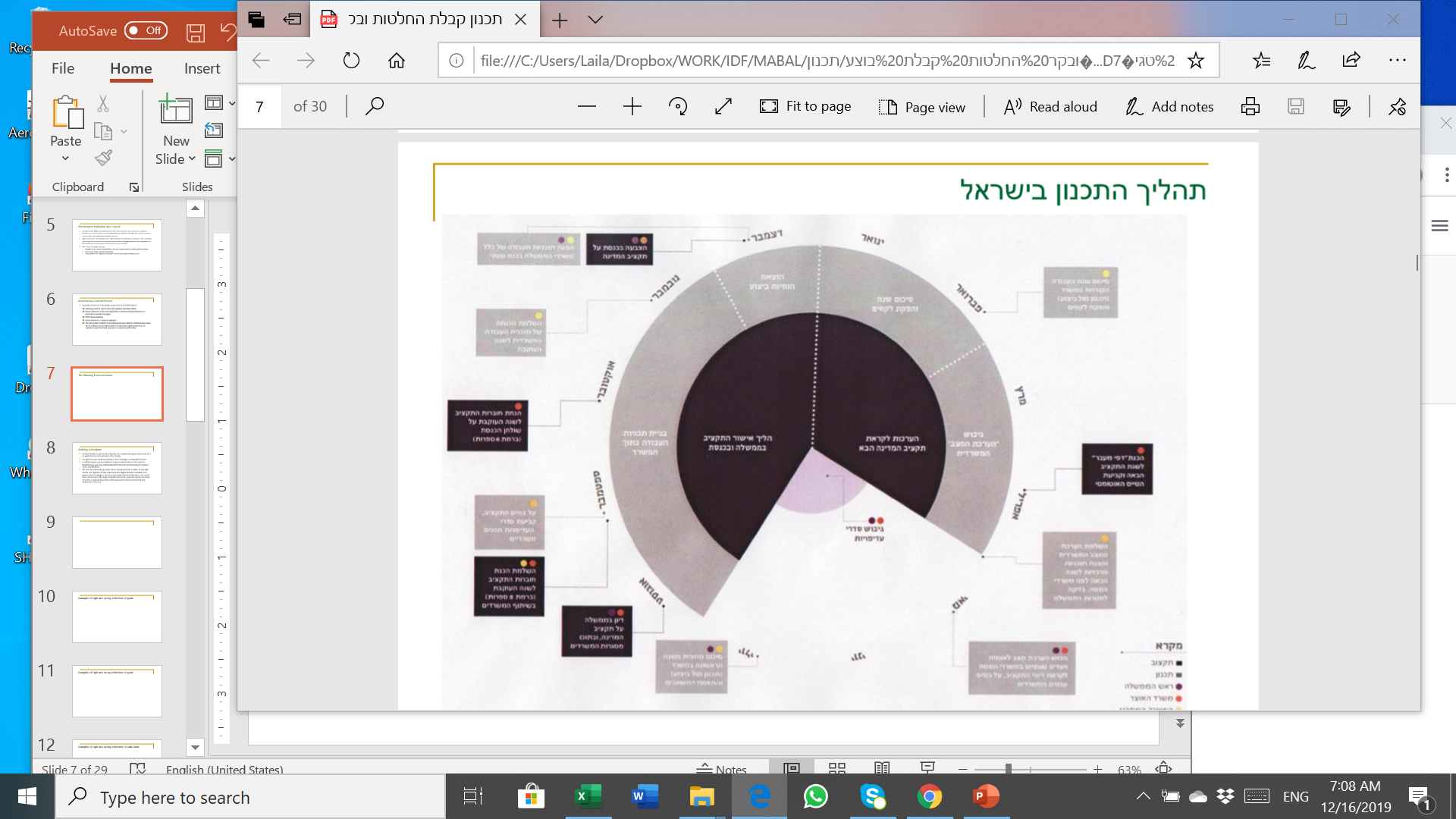 December
January
State Budget – Knesset Vote
November
February
October
March
Ministry
Situation Report
Building 
Ministry Work Plan
Budget Ratification Process (Government and Knesset)
Preparations for the next State Budget
September
April
Based on the budget – 
setting Ministry priorities
Establishing
 Priorities
August
May
Legend
June
July
Budgeting
Planning
Prime Minister
Ministry of Treasury